Jay v. Pinckney Treaties
A Review:
Decide if the slide pertains to  the Jay or Pinckney Treaty
It was an agreement between Spain and the United States
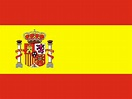 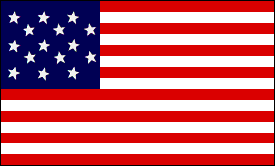 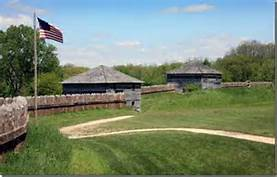 The British agreed to leave their forts in the Northwest Territory.
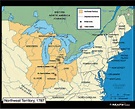 England agreeed to pay for ships and cargoes captured at sea.
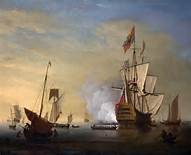 Western farmers can store their trade goods in New Orleans without paying taxes.
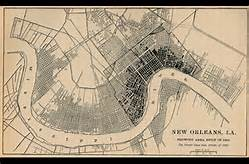 It did not open Caribbean trade; English ships still  raided American merchant ships; did not stop impressment.
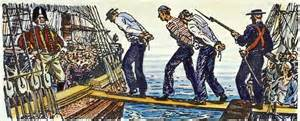 Border with Florida (a Spanish colony at the time) was settled at 31o N.
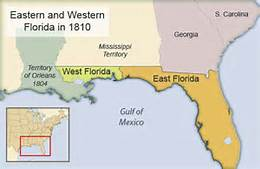 Southern slave owners did not like it because it did not pay for slaves freed by the British during the American Revolution.
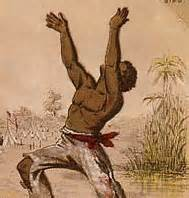 Both Jefferson and Hamilton liked this treaty.



Jefferson because it helped the western farmer with river trade.

Hamilton because it opened up trade.
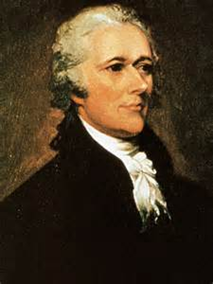 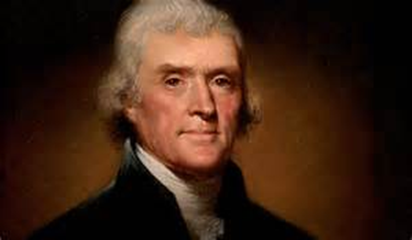 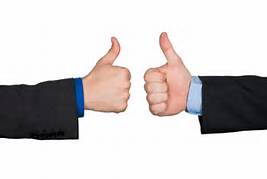 Agreement between the United States and England
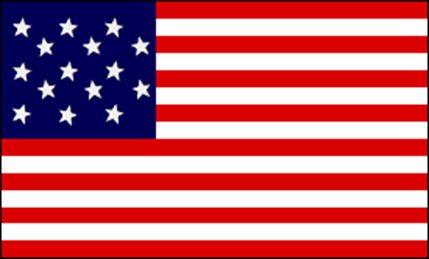 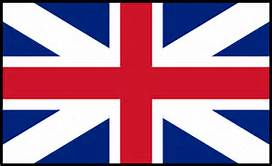 Controversial Treaty

Narrowly passes the Senate with Hamilton’s support.


Jefferson fought against this treaty.
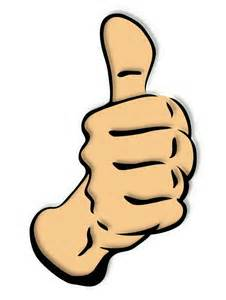 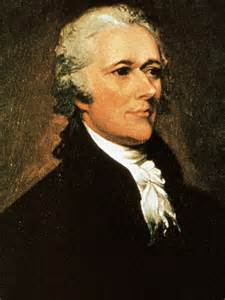 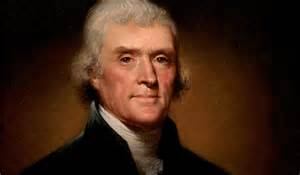 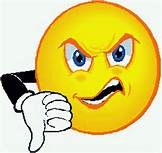